สัปดาห์ที่ 9
เรื่อง ดิจิทัลคอมเมิร์ช
เศรษฐกิจดิจิทัล
เศรษฐกิจดิจิทัล (Digital Economy) คือ การขับเคลื่อนเศรษฐกิจของประเทศ โดยการนำเอาเทคโนโลยีดิจิทัลเข้ามาใช้เพื่อเพิ่มประสิทธิภาพ และสร้างมูลค่าเพิ่มให้กับผลผลิตมวลรวมของ ประเทศให้ทันกับโลกในยุคปัจจุบัน
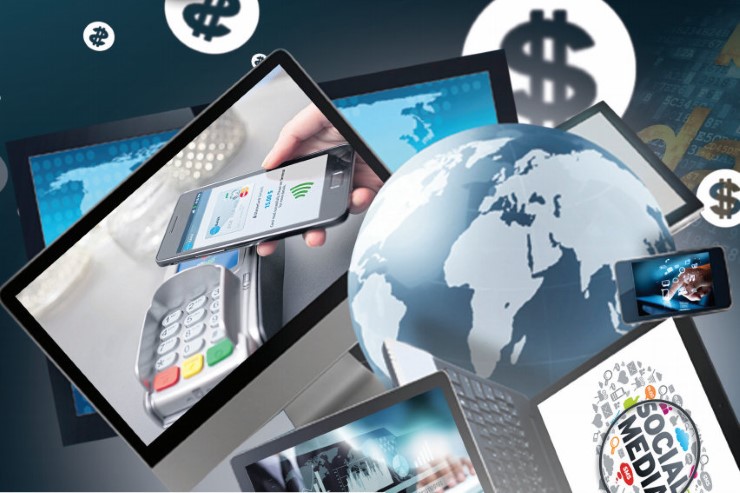 แนวคิดในการบริหารจัดการระบบเศรษฐกิจ
1. การพาณิชย์ดิจิทัล (Digital Commerce) ในอดีตกล่าวถึงเฉพาะ eCommerce แต่ในระยะหลังตลาดการค้าดิจิทัลได้แตกแขนงไปสู่การพาณิชย์แบบโมบายคอมเมิร์ซ (Mobile Commerce :mCommerce) และ Social Commerce ที่ขายของผ่านเว็บไซต์ออนไลน์ หรือการค้าบนระบบ ดิจิทัลที่กระตุ้นการพัฒนาเศรษฐกิจได้รวดเร็ว
แนวคิดในการบริหารจัดการระบบเศรษฐกิจ
2. Digital Transformation คือ การนําเทคโนโลยีดิจิทัลต่าง ๆ มาประยุกต์ใช้ให้เกิดมูลค่าทางธุรกิจนอกเหนือจากการค้า แต่เป็นเรื่องของประสิทธิภาพในการทําธุรกิจ และขีดความสามารถใน การแข่งขันด้านการทํางาน ลดต้นทุน เพิ่มความพึงพอใจของลูกค้า
แนวคิดในการบริหารจัดการระบบเศรษฐกิจ
3. Digital Consumption คือ การนําเทคโนโลยีมาใช้เป็นช่องทางการซื้อขายแลกเปลี่ยนสินค้าหรือบริการที่มีอยู่เดิม และการใช้เทคโนโลยีดิจิทัลมาประยุกต์เพื่อให้ได้ประสิทธิภาพในการทํา ธุรกิจที่หลากหลายรูปแบบ
ดิจิทัลออแกนไนเซชัน
Digital Organization เป็นรูปแบบการจัดการองค์การสมัยใหม่โดยใช้เทคโนโลยีดิจิทัลในการเพิ่มผลผลิตและเพิ่มประสิทธิภาพให้กับองค์การ และช่วยให้องค์การสามารถตอบสนองความต้องการของลูกค้าได้รวดเร็วและมีประสิทธิภาพมากยิ่งขึ้น ด้วยการดำเนินกิจกรรมขององค์การด้วยการพาณิชย์เล็กทรอนิกส์
นิยามของพาณิชย์อิเล็กทรอนิกส์
Thailand Electronic Commerce Center หรือเรียกว่า ECRC Thailand ให้ความหมายพาณิชย์อิเล็กทรอนิกส์ หมายถึง การดำเนินธุรกิจโดยใช้สื่ออิเล็กทรอนิกส์ 
 World Trade Organization หรือเรียกว่า WTO ให้ความหมายพาณิชย์อิเล็กทรอนิกส์ หมายถึง การผลิต การกระจาย การตลาด การขาย หรือการขนส่งผลิตภัณฑ์และบริการโดยใช้สื่อ อิเล็กทรอนิกส์
นิยามของพาณิชย์อิเล็กทรอนิกส์
Organization for Economic Cooperation and Development หรือเรียกว่า OECD ให้ความหมายพาณิชย์อิเล็กทรอนิกส์ หมายถึง ธุรกรรมทุกประเภทที่เกี่ยวข้องกับกิจกรรมเชิงพาณิชย์ทั้งในระดับองค์การและส่วนบุคคลบนพื้นฐานของการประมวลและการส่งข้อมูลดิจิทัลที่มีทั้งข้อความ เสียง และภาพ
ความหมายของพาณิชย์อิเล็กทรอนิกส์
พาณิชย์อิเล็กทรอนิกส์ (Electronic Commerce : e-Commerce หรือ eCommerce หรือ อีคอมเมิร์ช) หมายถึง ระบบการธุรกรรมอิเล็กทรอกนิกส์ ในการซื้อขายสินค้าหรือบริการ รวมถึงการธุรกรรมสารสนเทศต่าง ๆ ผ่านอินเทอร์เน็ต
ปัจจัยหลักที่ก่อให้เกิดพาณิชย์อิเล็กทรอนิกส์
แบ่งได้ 3 ประการ ดังนี้ 
1. ผู้ซื้อ ผู้ขาย และสินค้า 
2. ความไว้วางใจ 
3. ระบบโครงสร้างพื้นฐานทางคอมพิวเตอร์
กิจการที่เป็นพาณิชย์อิเล็กทรอนิกส์
กิจการค้าที่เป็นพาณิชย์อิเล็กทรอนิกส์ต้องจดทะเบียนตามประกาศกระทรวงพาณิชย์ เรื่อง ให้ผู้ประกอบพาณิชยกิจต้องจดทะเบียนพาณิชย์ (ฉบับที่ 11) พ.ศ. 2553 ลงวันที่ 10 พฤศจิกายน พ.ศ. 2553 ที่ถือว่าเป็นการจดทะเบียนพาณิชย์อิเล็กทรอนิกส์ ได้แก่
1. การซื้อขายสินค้าหรือบริการโดยวิธีการใช้สื่ออิเล็กทรอนิกส์ผ่านระบบเครือข่ายอินเทอร์เน็ต
กิจการที่เป็นพาณิชย์อิเล็กทรอนิกส์
2. การให้บริการเครือข่ายอินเทอร์เน็ต (Internet Service Provider: ISP)
3. การให้เช่าพื้นที่ของเครื่องคอมพิวเตอร์แม่ข่าย (Web Hosting)
4. การบริการตลาดกลางในการซื้อขายสินค้าหรือบริการแบบอิเล็กทรอนิกส์ (Electronic
การให้บริการเครือข่ายอินเทอร์เน็ต (Internet Service Provider: ISP)
ในที่นี้หมายถึงผู้ให้บริการอินเทอร์เน็ต กล่าวคือให้บริการเชื่อมต่อเครื่องคอมพิวเตอร์ส่วนบุคคล หรือเครือข่ายคอมพิวเตอร์ของหน่วยงานต่าง ๆ เข้ากับเครือข่ายอินเทอร์เน็ตทั่วโลกทําให้สามารถเข้าถึงอินเทอร์เน็ตได้ซึ่งโดยปกติในการเข้าถึงอินเทอร์เน็ตผู้ใช้งานจะต้องมีการเชื่อมต่อสัญญาณกับผู้ให้บริการอินเทอร์เน็ตก่อน โดยเชื่อมต่อผ่านเครือข่าย LAN หรือ เครือข่ายโทรคมนาคมของผู้ให้บริการ หรือผ่านผู้ให้บริการสายเคเบิ้ลในการเชื่อมต่อเพื่อการสื่อสาร
การให้เช่าพื้นที่ของเครื่องคอมพิวเตอร์แม่ข่าย (Web Hosting)
ผู้ให้บริการเว็บเซิร์ฟเวอร์ทําหน้าที่ในการรับฝากเว็บไซต์ เพื่อให้เว็บไซต์ทุกเว็บไซต์ที่ออนไลน์บนอินเทอร์เน็ตจะต้องได้รับการฝาก หรือเก็บไว้บนคอมพิวเตอร์พิเศษ ซึ่งเซิร์ฟเวอร์นี้จะทําหน้าที่ติดต่อกับเครื่องคอมพิวเตอร์ทุกแห่งทั่วโลกตลอด 24 ชั่วโมง ผ่านระบบเครือข่ายอินเทอร์เน็ต หากเป็นหน่วยงานหรือองค์กรใหญ่ ๆ จะมีเครื่องเซิร์ฟเวอร์เป็นของตนเอง แต่ผู้ประกอบการรายย่อยหรือบุคคลทั่วไปจะนําเว็บไซต์ของตนไปฝากไว้กับเครื่อง เซิร์ฟเวอร์ของผู้อื่น ซึ่งเสียค่าใช้จ่ายน้อยกว่า โดยผู้ให้บริการเครื่องเซิร์ฟเวอร์จะคิดค่าใช้จ่ายตามพื้นที่ (ขนาดของเว็บไซต์) ที่แบ่งให้เช่า หรือการใช้บริการข้อมูลจากระบบ Cloud Computing
การบริการตลาดกลางในการซื้อขายสินค้าหรือบริการแบบอิเล็กทรอนิกส์ (Electronic Marketplace: eMarketplace)
วิธีการใช้สื่ออิเล็กทรอนิกส์ผ่านระบบเครือข่ายอินเทอร์เน็ต หรือ eMarketplace หมายถึง เว็บไซต์ที่เป็นศูนย์กลางในการรวบรวมสินค้าและร้านค้าเป็นจํานวนมาก เพื่อเป็นสื่อกลางในการซื้อ - ขายสินค้าระหว่างกันโดยรูปแบบของ eMarketplace เป็นการบริการในรูปแบบของเว็บไซต์ที่เปิดให้บุคคลทั่วไปเข้าไปโพสต์ซื้อขายสินค้าหรือให้บริการหน้าเว็บไซต์สําเร็จรูป เพื่อให้ผู้ประกอบการเข้ามาเปิดหน้าร้านออนไลน์บนเว็บไซต์ตลาดกลาง เพื่อขายสินค้าหรือบริการของตนเองได้อย่างสะดวก
ผู้มีหน้าที่ต้องจดทะเบียนพาณิชย์
1. บุคคลธรรมดา
2. ห้างหุ้นส่วนสามัญ คณะบุคคล กิจการร่วมค้า 
3. นิติบุคคลที่มิได้จดทะเบียนในประเทศไทยที่เข้ามาเปิดสำนักงานสาขาในประเทศไทย
ผู้มีหน้าที่ต้องจดทะเบียนพาณิชย์
4. ห้างหุ้นส่วนสามัญนิติบุคคล 
5. ห้างหุ้นส่วนจำกัด 
6. บริษัทจำกัด 
7. บริษัทมหาชนจำกัด
ตัวอย่างเว็บไซต์ที่เข้าข่ายต้องจดทะเบียนพาณิชย์อิเล็กทรอนิกส์
1. มีระบบการสั่งซื้อ เช่น ระบบกรอกฟอร์มการลงทะเบียน ระบบตะกร้าหรือรถเข็นหรือถุงช้อป อีเมล หรืออื่น ๆ
     2. มีระบบการชำระเงินออฟไลน์หรือออนไลน์ เช่น การโอนเงินผ่านระบบบัญชีการชำระเงินด้วยบัตรเครดิต หรือ eCash หรือ ePayment เป็นต้น
     3. มีระบบสมัครสมาชิก เพื่อรับบริการข้อมูลหรืออื่น ๆ โดยมีการคิดค่าใช้จ่าย (พิจารณาเป็นการขายบริการ)
ตัวอย่างเว็บไซต์ที่เข้าข่ายต้องจดทะเบียนพาณิชย์อิเล็กทรอนิกส์
4. มีวัตถุประสงค์หลักในการจ้างโฆษณาสินค้าหรือบริการของผู้อื่น และมีรายได้จากการโฆษณานั้น
     5. รับจ้างออกแบบเว็บไซต์หรือเพียงโฆษณาว่าเป็นผู้รับจ้างออกแบบเว็บไซต์ (พิจารณาเป็นการออกแบบเว็บไซต์นั้นมีช่องทางการค้าปกติบนอินเทอร์เน็ต)
     6. เว็บไซต์ให้บริการเกมออนไลน์ที่คิดค่าบริการจากผู้เล่น (เจ้าของเว็บไซต์ต้องจดทะเบียน)
     7. เว็บไซต์ที่มีการส่งมอบสินค้าหรือบริการผ่านทางเครือข่ายอินเทอร์เน็ต เช่น การ Download เพลง โปรแกรม เกม Ringtone Screensaver SMS เป็นต้น ส่วนนี้เป็นการค้าแบบดิจิทัล หรือ dCommerce (ดิจิทัลคอมเมิร์ซ) อีกด้วย
ตัวอย่างเว็บไซต์ที่ไม่ต้องจดทะเบียนพาณิชย์อิเล็กทรอนิกส์
1. มีเฉพาะหน้าร้านแสดงสินค้าของตนเอง แต่ทำการค้าในช่องทางปกติ (ไม่ใช้อินเทอร์เน็ต) แม้จะมีข้อความแจ้งว่าให้ติดต่อได้ เช่น สนใจโทรติดต่อ… หรือ สอบถามรายละเอียดเพิ่มเติมที่ ….
	2. การโฆษณาสินค้าของตนเอง โดยลักษณะของการโฆษณานั้นไม่ใช่วัตถุประสงค์หลักเพื่อกิจการและไม่ใช่ช่องทางค้าปกติแม้จะมีแบนเนอร์ของผู้อื่นมาติดและมีรายได้จากแบนเนอร์ก็ตาม
	3. การประชาสัมพันธ์หรือเผยแพร่ข้อมูลแก่สมาชิกหรือบุคคลทั่วไป โดยไม่คิดค่าใช้จ่ายหรือบริการ เช่น เพื่อการสอน ประกาศรับสมัครงาน
ตัวอย่างเว็บไซต์ที่ไม่ต้องจดทะเบียนพาณิชย์อิเล็กทรอนิกส์
4. การประชาสัมพันธ์ข้อมูลเกี่ยวกับบริษัท หรือสินค้า
	5. เว็บไซต์ส่วนตัว (ส่วนบุคคล) ที่สร้างขึ้นเพื่อเผยแพร่ข้อมูลส่วนตัว การงาน การศึกษา หรือความสนใจส่วนตัว
	6. เว็บไซต์ที่เป็นสื่อกลางด้านข้อมูล โดยมีวัตถุประสงค์ในการแลกเปลี่ยนข้อมูล โดยไม่มีการเสียค่าใช้จ่ายการเป็นสมาชิก หรือค่าใช้จ่ายอื่นใด
ประโยชน์ของดิจิทัลคอมเมิร์ซ
จำแนกได้เป็น 3 ประเภท
1.ประโยชน์ต่อผู้ค้า
2.ประโยชน์ต่อลูกค้า
3.ประโยชน์ต่อสังคม
ประโยชน์ต่อผู้ค้า
- สามารถขยายตลาดให้กว้างขึ้น ทั้งในประเทศและต่างประเทศ โดยใช้เงินลงทุนไม่มาก สามารถเข้าถึงลูกค้าได้มากขึ้น ตลอดจนการหาคู่ค้าทางธุรกิจที่มีประสิทธิภาพ
	- ลดค่าใช้จ่ายในการดำเนินงานให้ต่ำลง โดยใช้ระบบดิจิทัลเข้ามาช่วยงาน แทนการใช้กระดาษ
	- ช่วยพัฒนาภาพลักษณ์ขององค์การ
	- ช่วยให้บริการลูกค้าได้มีประสิทธิภาพสูงขึ้น ทำให้การดำเนินงานธุรกิจการพาณิชย์รวดเร็วและมีประสิทธิภาพสูงขึ้น
ประโยชน์ต่อลูกค้า
- สามารถติดต่อผู้ค้าเพื่อสอบถาม ติดตามการสั่งซื้อ หรืออื่น ๆ ได้ตลอด 24 ชั่วโมง ไม่ว่าจะอยู่ที่ใดก็ตาม
	- รับสินค้าได้รวดเร็ว และมีตัวเลือกมากกว่า
	- สามารถเปรียบเทียบราคาสินค้า และซื้อสินค้าที่มีราคาถูกกว่า
	- สามารถดูคุณภาพสินค้าจากความคิดเห็นของผู้ซื้อคนอื่น ๆ
	- สามารถดูข้อมูลรายละเอียดของสินค้าได้อย่างทันทีทันใด ไม่ต้องเสียเวลารอ
	- ระบบนี้ทำให้เกิดการแข่งขันระหว่างผู้ค้าด้วยกันเอง ทำให้ลูกค้าได้รับประโยชน์ ทั้งจาก บริการ และคุณภาพของสินค้า
ประโยชน์ต่อสังคม
- ลดการเดินทางของลูกค้า ไม่ต้องไปที่ร้านค้า เป็นการช่วยลดปัญหาจราจร ตลอดจนมลภาวะต่าง ๆ
	- ระบบนี้ทำให้สินค้าราคาถูกลง เป็นการเพิ่มกำลังซื้อของผู้มีรายได้น้อย
	- ช่วยให้คนในชนบท เข้าถึงบริการและสินค้า ที่ปกติเข้าถึงลำบากเพราะความห่างไกล
	- ช่วยให้รัฐบาลสามารถจัดส่งบริการของภาครัฐ ด้านสุขภาพอนามัย การศึกษา และบริการสังคมต่าง ๆ ได้อย่างประหยัดงบประมาณ อย่างมีคุณภาพ
ประเภทของดิจิทัลคอมเมิร์ซ
ประเทศไทย 4.0 และเศรษฐกิจดิจิทัล
	กระแสการเปลี่ยนผ่านไปสู่ยุคดิจิทัล (Digital Transformation) ที่มีการพัฒนาการแบบก้าวกระโดดย่อมส่งผลกระทบต่อการเปลี่ยนแปลงทั้งทางด้านเศรษฐกิจและสังคม การปฏิรูปกระบวนการผลิต การดำเนินธุรกิจ การค้า การบริการ การศึกษา การสาธารณสุข การบริหารงานของภาครัฐ รวมทั้งกิจกรรมทางเศรษฐกิจและสังคมที่ส่งผลต่อการพัฒนาทางเศรษฐกิจการพัฒนาคุณภาพชีวิตของคนในสังคมรวมทั้งการดำเนินงานตามนโยบายที่เชื่อมโยงและสอดคล้องกับนโยบายของภาครัฐที่ครอบคลุมถึงนโยบายไทยแลนด์ 4.0 และนโยบายเศรษฐกิจดิจิทัล (Digital Economy) ที่ภาครัฐได้ให้การส่งเสริมและสนับสนุน
ประเภทของพาณิชย์อิเล็กทรอนิกส์ตามลักษณะของสินค้า
1. สินค้าที่มีลักษณะทางกายภาพ เช่น เครื่องคอมพิวเตอร์ โทรศัพท์เคลื่อนที่ สมาร์ตโฟน หูฟัง สมาร์ตวอซต์ แท็บเล็ต  เป็นต้น
2. สินค้าที่เป็นซอฟต์แวร์ เช่น โปรแกรมคอมพิวเตอร์ โปรแกรมบนโทรศัพท์เคลื่อนที่ สมาร์ตโฟนหรืออุปกรณ์แบบสมาร์ต เป็นต้น
3. สินค้าที่เป็นบริการ เช่น การส่งพัสดุ การบริการพื้นที่จัดเก็บข้อมูล การบริการรับจัดส่งจัดซ่อมอุปกรณ์อิเล็กทรอนิกส์ เป็นต้น
ประเภทของพาณิชย์อิเล็กทรอนิกส์ตามลักษณะของคู่ค้า
1. พาณิชย์อิเล็กทรอนิกส์ประเภทธุรกิจกับธุรกิจ (Business-to-Business หรือ B2B)
2. พาณิชย์อิเล็กทรอนิกส์ประเภทธุรกิจกับรัฐบาล (Business-to-Government หรือ B2G)
3. พาณิชย์อิเล็กทรอนิกส์ประเภทธุรกิจกับผู้บริโภค (Business-to-Consumer หรือ B2C)
ประเภทของพาณิชย์อิเล็กทรอนิกส์ตามลักษณะของคู่ค้า
4.  พาณิชย์อิเล็กทรอนิกส์ประเภทรัฐกับรัฐ หรือระหว่างรัฐ (Government -to- Government หรือ G2G) 
5.  พาณิชย์อิเล็กทรอนิกส์ประเภทรัฐกับประชาชน (Government -to-Citizen หรือ G2C)
6.  พาณิชย์อิเล็กทรอนิกส์ประเภทผู้บริโภคกับผู้บริโภค (Consumer -to-Consumer หรือ C2C)
ลักษณะการค้าแบบ Peer-to-Peer (P2P)
ธุรกิจจำเป็นที่จะต้องมีการเชื่อมต่อกับเครื่องคอมพิวเตอร์ ที่มีการเชื่อมโยงเข้ากับเครือข่ายแบบในสถาปัตยกรรมแบบ client-server โดยมีเครื่องแม่ข่ายที่มี ผู้ขายหรือ ตลาดกลางและลูกค้าที่นำเสนอให้กับลูกค้าโดยมีรูปแบบของการกระจายออกจาก ศูนย์กลางของเครือข่ายคอมพิวเตอร์ที่เป็นแบบ Peer-to-Peer หรือ P2P โดยจุด เชื่อมต่อเป็นส่วนหลักที่สำคัญในระบบ โดยทรัพยากรทางกายภาพจะเกี่ยวข้องกับโครงสร้างพื้นฐาน ทางเทคนิค
ลักษณะการค้าแบบ Peer-to-Peer (P2P)
โมเดลการอ้างอิงกระบวนการทางธุรกิจ
การมีส่วนร่วมในความร่วมมืองทางธุรกิจ แบบ A และ แบบ B
การมีส่วนร่วมในความร่วมมืองทางธุรกิจ แบบ C แบบ D และ แบบ E
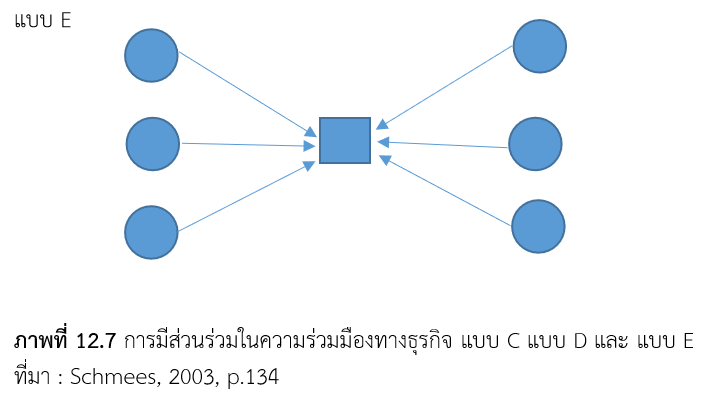 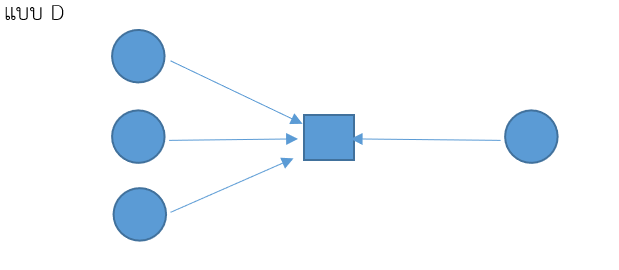 รูปแบบของการประกอบธุรกิจพาณิชย์อิเล็กทรอนิกส์
รูปแบบที่ 1 ธุรกิจตัวกลางสารสนเทศ (Infomediaries Business) เป็นการธุรกิจที่เกี่ยวข้อง กับสารสนเทศในโลกดิจิทัล สำหรับผู้บริโภค และสำหรับธุรกิจดังนี้ 
1. ตัวกลางสารสนเทศในโลกดิจิทัล  (Digital Worlds Informediaries) 
2. ตัวกลางสารสนเทศสำหรับผู้บริโภค (Consumer Oriented Informediaries) 
3. ตัวกลางสารสนเทศสำหรับธุรกิจ (Business Oriented Informediaries)
รูปแบบของการประกอบธุรกิจพาณิชย์อิเล็กทรอนิกส์
รูปแบบที่ 2 ธุรกิจผู้สร้างสินค้าหรือบริการ เป็นธุรกิจที่เกี่ยวงข้องกับผู้สร้างผลิตภัณฑ์ทาง กายภาพ และผู้สร้างสินค้าหรือบริการดิจิทัล ผู้ค้าปลีก ดังนี้ 
1. ผู้สร้างผลิตภัณฑ์ทางกายภาพ (Physical Goods Producers) 
2. ผู้สร้างสินค้าและบริการดิจิทัล (Digital Goods and Services Producers) 
3. ผู้ค้าปลีก (Retailer)
รูปแบบของการประกอบธุรกิจพาณิชย์อิเล็กทรอนิกส์
รูปแบบที่ 3 ผู้ให้บริการพาณิชย์อิเล็กทรอนิกส์ (Electronic Commerce Business) การดำเนินกิจการพาณิชย์อิเล็กทรอนิกส์จำเป็นต้องมีความรู้ความชำนาญในหลายสาขาที่แตกต่างกัน ดังนั้นจึงมีองค์การต่างๆ จำนวนมากทำหน้าที่เป็นผู้สนับสนุนกิจการพาณิชย์ อิเล็กทรอนิกส์อยู่เบื้องหลัก เรียกองค์การที่กล่าวนี้ว่า ผู้ให้บริการพาณิชย์อิเล็กทรอนิกส์ องค์การ ดังกล่าวนี้สามารถจำแนกตามหน้าที่การทำงานได้ดังต่อไปนี้ 
1. ผู้รับรองความน่าเชื่อถือ 
2. ผู้ให้บริการการจ่ายเงิน
รูปแบบของการประกอบธุรกิจพาณิชย์อิเล็กทรอนิกส์
3. บริการการขนส่ง
4. บริการการตลาดและการโฆษณา 
5. โครงสร้างพื้นฐานเทคโนโลยีสารสนเทศ ได้แก่ 
	5.1 โครงสร้างพื้นฐานสำหรับการทำธุรกรรมการค้า 
	5.2 โครงสร้างการส่งผ่านข้อมูลอิเล็กทรอนิกส์ 
	5.3 โครงสร้างการสร้างข้อมูลสื่อมัลติมีเดีย 
	5.4 โครงสร้างคอมพิวเตอร์พื้นฐาน
รูปแบบของการประกอบธุรกิจพาณิชย์อิเล็กทรอนิกส์
6. ผู้ให้บริการระบบเทคโนโลยีสารสนเทศ 
7. การวิจัยและการให้คำปรึกษาด้าน
8. ประสานงานระหว่างองค์การธุรกิจ
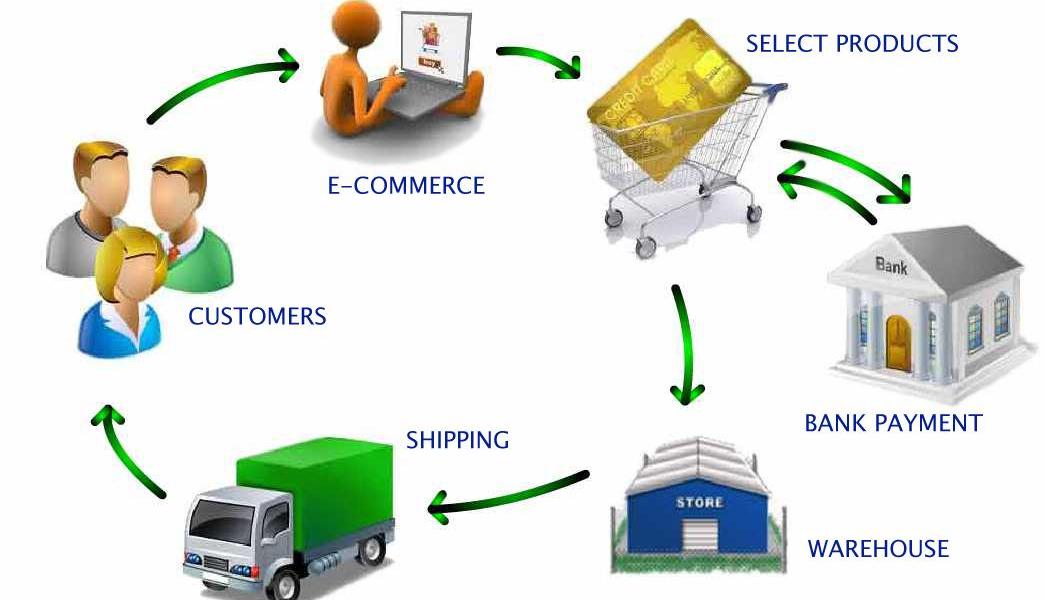 ขั้นตอนการจดทะเบียนพาณิชยอิเล็กทรอนิกส์
1. จัดทำเว็บไซต์ให้เสร็จเรียบร้อยพร้อมออนไลน์
2. ยื่นขอจดทะเบียนพาณิชย์อิเล็กทรอนิกส์
3. ยื่นเอกสารเพื่อขอใช้เครื่องหมาย DBD Registered
เอกสารที่ใช้จดทะเบียนพาณิชย์อิเล็กทรอนิกส์
1.  เอกสาร ทพ.    
	1.1 บุคคลธรรมดา กรอกเอกสาร ข้อ 1 - 8    
	1.2 คณะบุคคล/ห้างหุ้นส่วนสามัญ/ห้างหุ้นส่วนสามัญนิติบุคคล/ห้าง		     หุ้นส่วนจำกัด กรอกเอกสาร ข้อ 1 - 8 และข้อ 11
	1.3 บริษัทจำกัด/บริษัทจำกัด (มหาชน) กรอกเอกสาร ข้อ 1 - 8               และข้อ 12
เอกสารที่ใช้จดทะเบียนพาณิชย์อิเล็กทรอนิกส์
2.  เอกสารแนบแบบ ทพ. กรอก 1 ใบ ต่อ 1 เว็บไซต์ (ทำสำเนาเพื่อขอใช้   เครื่องหมาย DBD Registered)
3.  เอกสารการจัดโดเมนเนม (ชื่อผู้จดทะเบียนโดเมนเนมต้องเป็นชื่อผู้ประกอบการที่จดทะเบียนพาณิชย์)
4.  พิมพ์หน้าเว็บเพจ 
5.  วาดแผนที่ตั้งการจดทะเบียนพาณิชย์ 
6.  หนังสือรับรอง (กรณีจดในนามนิติบุคคล)
การขอใช้เครื่องหมาย DBD Registered
1. สำเนาใบทะเบียนพาณิชย์ (แบบ พค. 0403) 
2. เอกสารแนบแบบ ทพ. 
3. สำเนาเอกสารการจดโดเมนเนมอาจอยู่ในรูปแบบของดิจิทัล
ขั้นตอนการขอรับเครื่องหมาย DBD registered
ประโยชน์ของการจดทะเบียนพาณิชย์อิเล็กทรอนิกส์
1. สร้างความน่าเชื่อถือให้แก่ผู้ประกอบการในระดับหนึ่ง 
2. กรมพัฒนาธุรกิจการค้า จะนำรายชื่อเว็บไซต์ที่จดทะเบียนพาณิชย์อิเล็กทรอนิกส์แล้วไป เผยแพรไว้บนเว็บไซต์ของกรมฯ (www.dbd.go.th) เพื่อช่วยประชาสัมพันธ์เว็บไซต์ของผู้ประกอบการอีกช่องทางหนึ่ง
ประโยชน์ของการจดทะเบียนพาณิชย์อิเล็กทรอนิกส์
3. ผู้ประกอบการพาณิชย์อิเล็กทรอนิกส์ที่จดทะเบียนแล้ว สามารถยื่นขอใช้เครื่องหมาย รับรองความน่าเชื่อถือ (DBDverified) จากกรมพัฒนาธุรกิจการคาด
4. ได้การได้รับสิทธิพิเศษต่าง ๆ เช่น การเข้าร่วมอบรมสัมมนา การได้รับคำแนะนำ เป็นต้น
Trustmark เครื่องหมายรับรองความน่าเชื่อถือ
เครื่องหมายรับรองความน่าเชื่อถือในการประกอบธุรกิจพาณิชย์อิเล็กทรอนิกส์ หรือ เรียกว่า "Trustmark“ นั้นเป็นเครื่องหมายรับรองซึ่งออกโดยกรมพัฒนาธุรกิจการค้า กระทรวงพาณิชย์ โดยมี วัตถุประสงค์เพื่อสร้างความน่าเชื่อถือให้กับผู้ประกอบการพาณิชย์อิเล็กทรอนิกส์ไทย และเสริมสร้าง ความมั่นใจให้กับผู้บริโภคในการซื้อขายสินค้าหรือบริการผ่านทางอินเทอร์เน็ต
ประโยชน์ที่ได้จาก Trustmark
Trustmark แสดงให้เห็นว่าเว็บไซต์นั้นมีความน่าเชื่อถือ มีแนวปฏิบัติในการดำเนินธุรกิจที่ดี ผ่านการรับรองจากกรมพัฒนาธุรกิจการค้าแล้ว เว็บไซต์มีมาตรฐานเป็นที่ยอมรับในระดับสากล สร้างความแตกต่างและสร้างศักยภาพในการแข่งขันให้กับเว็บไซต์ ขยายโอกาสในการสร้างตลาดใหม่ ๆ ให้กับ สินค้าหรือบริการ
คุณสมบัติผู้ขอ Trustmark
1. เป็นนิติบุคคล 
2. จดทะเบียนพาณิชย์อิเล็กทรอนิกส์มาแล้ว ไม่น้อยกว่า 6 เดือน 
3. เป็นเจ้าของชื่อโดเมนนั้น 
4. มีคุณสมบัติตรงตามหลักเกณฑ์ข้อบังคับการขอใช้เครื่องหมายรับรองฯ
หลักเกณฑ์ข้อบังคับการขอใช้เครื่องหมายรับรองความน่าเชื่อถือ
1. ความโปร่งใสของผู้ประกอบธุรกิจพาณิชย์อิเล็กทรอนิกส์ (Operational Transparency)
2. การตลาดและประชาสัมพันธ์ (Advertising and Marketing Practices)
3. การให้ข้อมูลของสินค้าและบริการที่ชัดเจนและเพียงพอ (Adequate and Timely Information about Offers)
หลักเกณฑ์ข้อบังคับการขอใช้เครื่องหมายรับรองความน่าเชื่อถือ
4. การยืนยันการสั่งซื้อและการจัดส่งสินค้าและบริการ (Acknowledgement of Order and Fulfillment)
5. ระบบความปลอดภัยในการทำธุรกรรม (Transactional Security)
6. การคุ้มครองข้อมูลส่วนบุคคลของผู้บริโภค (Consumer Privacy)
หลักเกณฑ์ข้อบังคับการขอใช้เครื่องหมายรับรองความน่าเชื่อถือ
7.  ช่องทางในการติดต่อสื่อสารและรับเรื่องร้องทุกข์ของผู้บริโภค (Consumer Inquiries and Complaints) 
8.  การคุ้มครองสิทธิเด็กและเยาวชน (Protection of Children)
รูปแบบของ Digitization Digitalization และ Digital Transformation
ความเชื่อมโยงของ Digitization Digitalization และ Digital Transformation
ความหมายของการปรับกระบวนการทำงานเข้าสู่ระบบดิจิทัล (Digitization)
กระบวนการทำงานเข้าสู่ระบบดิจิทัล เป็นกระบวนการที่สร้างการนำเสนอรูปแบบดิจิทัลของ วัตถุที่สัมผัสได้ เช่น การสแกนเอกสารแล้วบันทึกแฟ้มข้อมูลเป็นรูปแบบดิจิทัล (ตัวอย่าง PDF) หรือ กระบวนการทำงานเข้าสู่ระบบดิจิทัล เป็นสิ่งที่เกี่ยวกับการเปลี่ยนแปลงบางอย่างจาก สิ่งที่ไม่เป็นดิจิทัลไปเป็นรูปแบบการนำเสนอในแบบดิจิทัลหรือสิ่งประดิษฐ์ ทั้งนี้ระบบคอมพิวเตอร์ สามารถใช้งานได้ในบริบทที่หลากหลาย
คุณค่าทางธุรกิจของของกระบวนการทำงานเข้าสู่ระบบดิจิทัล
กระบวนการทำงานเข้าสู่ระบบดิจิทัลจะไม่มีคุณค่าทางธุรกิจ อย่างไรก็ตาม เป็นการวาง พื้นฐานสำหรับธุรกิจในการจัดการเกี่ยวกับข้อมูล หรืออาจกล่าวได้ว่าการสร้างคุณค่าทางธุรกิจต้อง อาศัยข้อมูลที่มีค่า
ความหมายของกระบวนการในการใช้เทคโนโลยีดิจิทัล (Digitalization)
กระบวนการในการใช้เทคโนโลยีดิจิทัลกล่าวถึงบทบาทการปรับเปลี่ยนหรือเปลี่ยนแปลงใน กระบวนการทางธุรกิจ โดยใช้ประโยชน์จากเทคโนโลยีดิจิทัล และข้อมูลดิจิทัล นั่นหมายถึง กระบวนการในการใช้เทคโนโลยีดิจิทัลถือว่าเป็นแบบดิจิทัล
คุณค่าทางธุรกิจของกระบวนการในการใช้เทคโนโลยีดิจิทัล
ประกอบด้วย 3 คุณค่า ได้แก่ 
1. พนักงานมีประสิทธิผลและสามารถสร้างมูลค่าได้ตั้งแต่วันแรกเพราะสามารถสื่อสารกับ ลูกค้าและทีมงานได้ทันที 
2. ผู้จัดการได้รับการปรับปรุงโดยอัตโนมัติให้พนักงานใหม่สามารถใช้โทรศัพท์เคลื่อนที่และ การสมัครสมาชิก สามารถมุ่งเน้น
3. บริษัทโทรคมนาคมลดค่าใช้จ่ายสำหรับขั้นตอนการปฏิบัติตามคำสั่งซื้อ ตัวแทนลูกค้า สามารถมุ่งเน้นไปที่การสร้างปฏิสัมพันธ์ที่สร้างมูลค่ากับลูกค้าและใช้เวลามากขึ้นในประสบการณ์ของ ลูกค้าที่ดียิ่งขึ้น
ความหมายของการเปลี่ยนแปลงระบบดิจิทัล (Digital Transformation)
การแปลงระบบดิจิทัลคือ การเปลี่ยนแปลงกิจกรรมของธุรกิจ ความสามารถของธุรกิจและ รูปแบบธุรกิจที่มีอยู่อย่างเต็มที่เพื่อยกระดับโอกาสทางธุรกิจด้วยเทคโนโลยีดิจิทัล
คุณค่าทางธุรกิจของการเปลี่ยนแปลงสู่ดิจิทัล
สำหรับการพาณิชย์ดิจิทัลเป็นส่วนหนึ่งของการพาณิชย์อิเล็กทรอนิกส์ที่สำคัญ กล่าวคือมันจะเกี่ยวข้องกับสินค้าที่เป็นดิจิทัลและการบริการที่เป็นดิจิทัลที่เป็นส่วนช่วยเสริมหรือ สนับสนุนการค้า คือ ระบบดิจิทัล การก่อให้เกิดกระบวนการค้าแบบดิจิทัล และการกระจายไปสู่ส่วน อื่นของภูมิภาคเป็นสิ่งที่สำคัญ
ธุรกรรมทางอิเล็กทรอนิกส์
การอยู่ร่วมกันในสังคมสารสนเทศ จำเป็นต้องมีกฏเกณฑ์เพื่อการอยู่ร่วมกันโดยสันติและสงบสุข เอื้อประโยชน์ซึ่งกันและกัน ทุกวันนี้เครือข่ายอินเทอร์เน็ตได้เข้ามามีบทบาทในชีวิตประจำวัน มีการใช้คอมพิวเตอร์ และระบบสื่อสารกันมาก ขณะเดียวกันก็มีผู้ใช้เทคโนโลยีสารสนเทศในทางที่ไม่ถูกไม่ควร ดังนั้นจึงจำเป็นต้องมีกฎหมายเทคโนโลยีสารสนเทศ และเมื่อมีกฎหมายแล้ว ผู้ใช้เทคโนโลยี สารสนเทศจะปฏิเสธ ความผิดว่าไม่รู้กฎหมายไม่ได้
กฎหมายเทคโนโลยีสารสนเทศของไทย
กฎหมายธุรกรรมอิเล็กทรอนิกส์ เน้นในเรื่องข้อความที่จัดทำขึ้นเป็นรูปข้อมูลอิเล็กทรอนิกส์
 กฎหมายลายมือชื่ออิเล็กทรอนิกส์ เน้นในเรื่องการใช้ลายมือชื่อดิจิทัล (digital signature)
 กฎหมายอาชญากรรมทางคอมพิวเตอร์ เป็นกฎหมายที่เข้ามากำกับดูแลความสงบสุขของการ ใช้เทคโนโลยีสารสนเทศ เน้นในเรื่องสิทธิการใช้ การละเมิดสิทธิ์
กฎหมายเทคโนโลยีสารสนเทศของไทย
กฎหมายคุ้มครองข้อมูลส่วนบุคคล เนื่องจากข้อมูลในรูปดิจิทัลสามารถเผยแพร่และกระจาย ได้รวดเร็ว การส่งต่อ การกระจายข่าวสารอาจกระทบ ถึงสิทธิส่วนบุคคล 
 กฎหมายว่าด้วยการโอนเงินทางอิเล็กทรอนิกส์ เนื่องจากกิจการทางด้านการเงินและการโอน เงินทางอิเล็กทรอนิกส์ในรูปแบบที่เป็นทั้ง eCash หรือ eMoney
ตลาดกลางซื้อขายแบบดิจิทัล
ตลาดกลางซื้อขายแบบอิเล็กทรอนิกส์ (Electronic Marketplace) เป็นระบบทางอิเล็กทรอนิกส์ สำหรับการเป็นจุดร่วมของความต้องการซื้อและความต้องการขาย
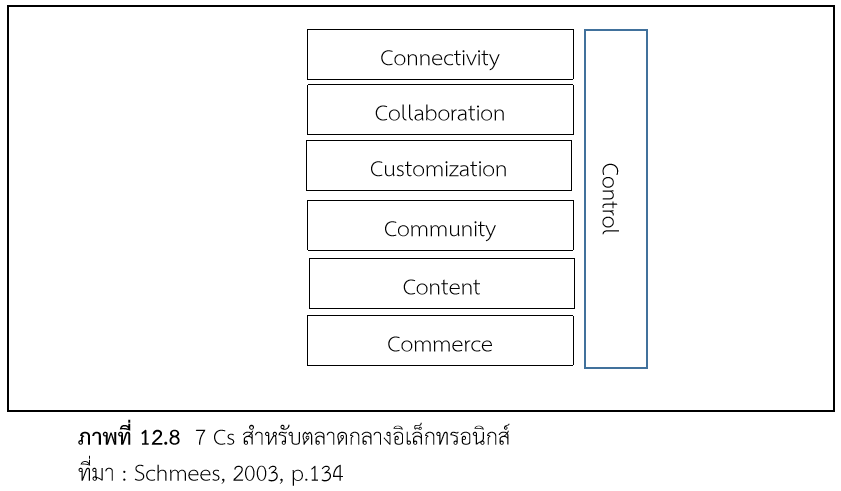 ตลาดกลางอิเล็กทรอนิกส์
การค้า (Commerce) เป็นระดับแรกของตลาดกลางที่จะต้องเกี่ยวข้องกับเงื่อนไขที่กำหนด และความต้องการขั้นพื้นฐานของผู้บริโภค 
	เนื้อหา (Content) เป็นระดับต่อมาที่เนื้อหาใช้สำหรับการค้า ใช้เพื่อการนำเสนอและการร้องขอข้อมูล ข่าว สารสนเทศ ที่เกี่ยวข้องกับความน่าสนใจ หรือผลิตภัณฑ์ที่เป็นดิจิทัล 
	ชุมชน (Community) ความต้องการการร่วมมือกันนั้นเป็นสิ่งที่เกิดขึ้นในการสื่อสารของทุก คนที่เกี่ยวข้อง
ตลาดกลางอิเล็กทรอนิกส์
การกำหนดความชอบส่วนตน (Customization) เป็นขั้นตอนต่อไปที่แสดงความเป็นตัวตน ส่วนบุคคล
	ความร่วมมือ (Collaboration) ถ้าความต้องการส่วนบุคคลได้รับการเติมเต็มแล้ว จะก่อให้เกิดความร่วมมือขึ้นได้ในกลุ่มผู้ที่มีส่วนร่วมขึ้นได้ 
	การติดต่อเชื่อมโยง (Connectivity) เป็นส่วนเสริมสำหรับความร่วมมือนั้นควรใช้การเชื่อมต่อ กับตลาดกลางอื่น ระบบการจัดการการเรียนรู้ หรือแหล่งรวมของลูกค้า
การสร้างแบบรวมศูนย์หรือศูนย์กลาง (Centralized)
สามารถช่วยให้เครื่องแม่ข่าย ส่วนกลางเป็นส่วนเชื่อมของคู่แข่งทางการค้า โดยกิจกรรมที่เกิดขึ้นจากผู้ประกอบการค้าสามารถ เชื่อมต่อเข้าด้วยกันและทำงานร่วมกันได้อย่างง่าย  โดยมีข้อเสียคือ ถ้ามีการเชื่อมต่อเป็นจำนวนมากก็ จะทำให้ระบบงานการทำงานช้าลงและถ้าเครื่องแม่ข่ายไม่สามารถทำงานได้หรือล่ม ก็จะก่อให้เกิด ความเสียหายโดยรวมทั้งหมด
สถาปัตยกรรมไฮบริด P2P (Hybrid P2P)
เป็นการจัดวางระหว่างสถาปัตยกรรมแบบศูนย์กลางโดยสมบูรณ์แบบ และโครงสร้างแบบการกระจาย โดยมีจุด เชื่อมต่อระหว่างโหนดที่เป็นแบบมาตรฐาน โดยจะมีโหนดที่ทำหน้าที่อย่างมีประสิทธิภาพและพร้อม ในการทำงานการเชื่อมต่อได้ตลอดเวลา โดยจะทำการเชื่อมต่อระหว่างโหนดในรูปแบบการจัดฟังก์ชัน จากเครื่องแม่ข่ายไปยังโหนดที่มีประสิทธิภาพสูง
สถาปัตยกรรมแบบ Pure P2P
เป็นแนวทางการกระจายศูนย์ โดยเครือข่ายทั้งระบบ จะสร้างด้วยลักษณะที่เหมือน ๆ กัน โดยลักษณะนี้จะเกิดขึ้นได้โดยไม่ต้องอาศัยเครือข่ายภายในของ องค์การทางธุรกิจของตน นั่นคือยังสามารถที่จะทำการซื้อขายได้ตลอดที่ตลาดกลางนั้นยังเปิดให้บริการอยู่ สำหรับส่วนที่จะยืนยันความสำเร็จของสถาปัยกรรมแบบการกระจายที่มีประสิทธิภาพ ดีกว่าด้วยระบบเงินดิจิทัล
ตลาดกลางแบบดิจิทัล
ตลาดกลางแบบดิจิทัล (dMarketplace) คือ ตลาดกลางอิเล็กทรอนิกส์ที่นำเสนอ เฉพาะผลิตภัณฑ์หรือบริการแบบดิจิทัลในลักษณ์ของการขายแบบดิจิทัลด้วยเช่นเดียวกัน เป็นแหล่งที่ช่วยให้ผู้ขายปัจจัยการผลิตและผู้บริโภคได้นำเสนอสิ่งที่จะขายให้และความต้องการที่เกิดขึ้น
แนวทางความแตกต่างของสถาปัตยกรรมในตลาดกลางแบบดิจิทัล
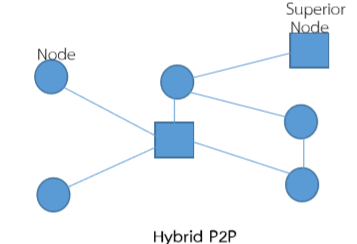 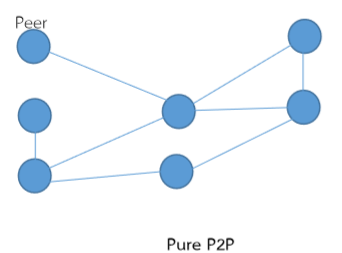 สรุป
การเติบโตของธุรกิจอีคอมเมิร์ซไม่ใช่เรื่องใหม่อีกต่อไป แต่องค์ประกอบหนึ่งที่ช่วยให้อีคอมเมิร์ซเป็นธุรกิจที่ประสบความสำเร็จได้นั่นก็คือ “ระบบการชำระเงินที่ดี” เพราะหากผู้ซื้อสามารถ จ่ายเงินซื้อสินค้าจากร้านค้าออนไลน์ได้ง่าย รวดเร็ว และปลอดภัย จะส่งผลให้ผู้ประกอบการเองก็ สามารถที่จะระบายสินค้าและมีรายได้เข้ามาคล่องมือเช่นเดียวกัน และด้วยการเติบโตของอีคอมเมิร์ซ จึงทำให้ระบบ e-Payment ซึ่งเป็นโครงสร้างพื้นฐานที่จะช่วยสนับสนุนธุรกิจที่เกี่ยวข้องนี้ได้อย่างดี
เงินดิจิทัลและการชำระเงินทางอิเล็กทรอนิกส์
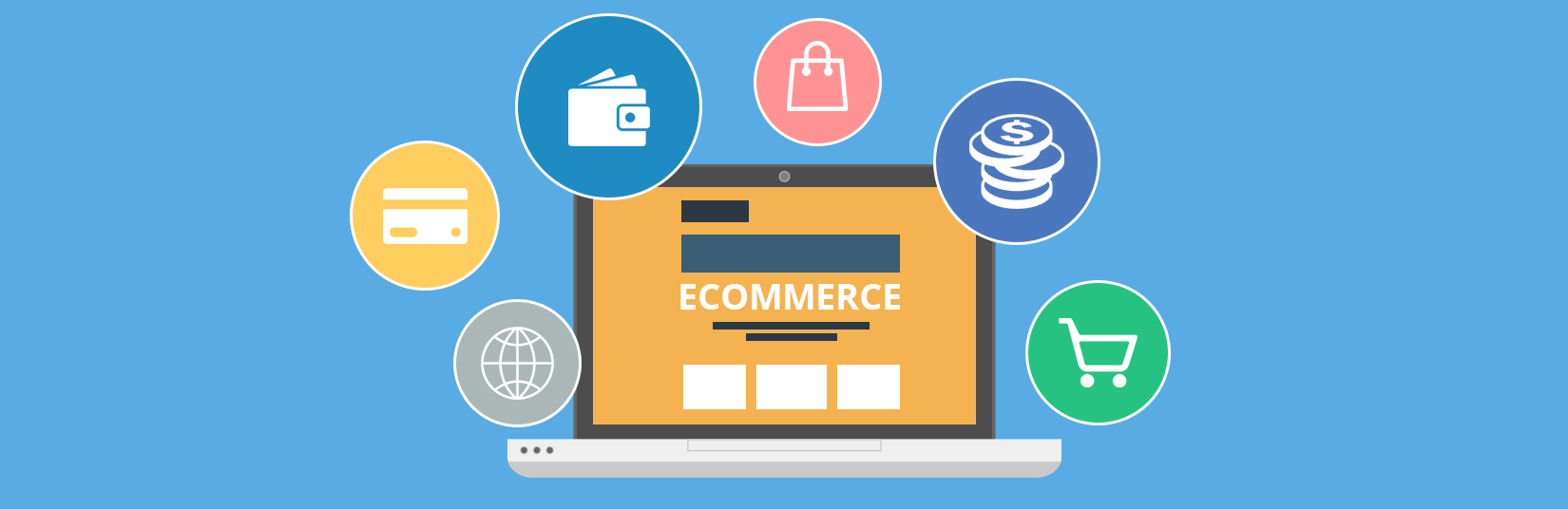 เงินดิจิทัลและการชำระเงินทางอิเล็กทรอนิกส์
การชำระเงินในอีคอมเมิร์ซนั้นนับว่า เป็นการเปลี่ยนแปลงพฤติกรรมวิธีการชำระเงินแบบเดิมที่จะจ่ายเงินเมื่อได้รับสินค้า แต่ด้วยกระบวนการของอีคอมเมิร์ซ ลูกค้าต้องจ่ายเงินก่อนแล้วจึงได้สินค้าจัดส่งในภายหลัง ทำให้ในระยะแรก ๆ การชำระเงินแบบ COD (Cash On Delivery) หรือ การจ่ายเงินเมื่อได้รับสินค้า จึงเป็นเรื่องที่จำเป็นในยุคที่ลูกค้ายังขาดความเชื่อมั่นในเรื่องสินค้าและการชำระเงิน แต่ด้วยค่าใช้จ่ายในการจัดการที่สูง รวมถึงความน่าเชื่อถือของระบบการชำระเงินที่มีมากขึ้น ทำให้การชำระเงินในรูปแบบใหม่มีเพิ่มขึ้น
เงินดิจิทัลและการชำระเงินทางอิเล็กทรอนิกส์
จนถึงปัจจุบันที่มีช่องทางอย่าง กระเป๋าเงินอิเล็กทรอนิกส์ (eWallet) ที่ทำให้ผู้บริโภคมีตัวเลือกในการชำระเงินเพิ่มขึ้น รวมถึงการโอนเงินออกจาก eWallet ไปสู่บัญชีธนาคารผ่านหมายเลขพร้อมเพย์ (Promptpay) ได้อย่างสะดวกและรวดเร็ว ซึ่งต่อมามีบางระบบที่สามารถต่อเข้ากับบัญชีธนาคาร บัตรเครดิต เดบิต ทำให้ลูกค้าสามารถซื้อสินค้า แล้วตัดเงินได้ทันทีโดยไม่ต้องทำการเติมเงินก่อน ทำให้สามารถนำเงินออกมาใช้จ่ายได้ง่าย และรวดเร็วขึ้นไปอีก โดยรูปแบบการเชื่อมโยงพัฒนาการจะใช้รูปแบบกระบวนการเงินดิจิทัล
เงินดิจิทัล
การชำระเงินอิเล็กทรอนิกส์เป็นการแลกเปลี่ยนเงินตราโดยการใช้สารสนเทศ และเทคโนโลยี การสื่อสาร
	สำหรับเงินดิจิทัลนั้นในอีกนัยหนึ่งจะเป็นการแลกเปลี่ยนอย่างสมบูรณ์แบบทาง ดิจิทัลที่ต้องเกี่ยวข้องโดยไม่จำเป็นต้องถือตัวเงิน
วิธีการหาเงินดิจิทัล
ทำงานแลกเงิน
ทำเหมืองขุดเงินดิจิทัล
นำเงินกระดาษไปแลกเงินดิจิทัล
กำไรจากค่าเงิน
คริปโตเคอเรนซีหรือเงินคริปโต
คริปโตเคอเรนซีหรือเงินคริปโต (Crypto Currency) เป็นชื่อทั่วไปหมายถึงการเข้ารหัสลับ สกุลเงินดิจิทัลแบบกระจายอำนาจโดยใช้การเข้ารหัสเพื่อรักษาความปลอดภัยในการทำธุรกรรมและ ควบคุมการสร้างเหรียญใหม่
ข้อดีและข้อเสียของคริปโคเคอเรนซี
คริปโตเคอเรนซีทำให้การโอนเงินระหว่างสองฝ่ายในธุรกรรมต่าง ๆ ทั่วโลกทำได้ง่ายมาก การถ่ายโอนเหล่านี้ได้รับการอำนวยความสะดวกผ่านทางรหัสผ่านสาธารณะที่สัมพันธ์กับบุคคลที่เป็นส่วนตัว ดังนั้นการทำธุรกรรมจึงไม่ระบุชื่อและได้รับการเข้ารหัส การโอนเงินเหล่านี้ดำเนินการด้วยค่าธรรมเนียมการประมวลผลขั้นต่ำทำให้ผู้ใช้สามารถหลีกเลี่ยงค่าธรรมเนียมที่ธนาคารส่วนใหญ่และ สถาบันการเงินเรียกเก็บสำหรับการโอนเงินผ่านธนาคาร
หลักเกณฑ์การซื้อ - ขายสกุลเงินดิจิทัล (Crypto Currency)
สำนักงานคณะกรรมการกำกับหลักทรัพย์และตลาดหลักทรัพย์ (ก.ล.ต.) ก็ได้ออกมาให้ความชัดเจนแล้วว่า การซื้อ - ขายแลกเปลี่ยนสินทรัพย์ดิจิทัลในไทย ต้องผ่าน 7 สกุลเงินดิจิทัล นี้เท่านั้น ประกอบด้วย สกุล Bitcoin สกุล Bitcoin Cash สกุล Ethereum สกุล Ethereum Classic สกุล Litecoin สกุล Ripple และ สกุล Stellar
Bitcoin (BTC)
เป็นสกุลเงินดิจิทัล เป็นสกุลแรกของโลกที่ถูกสร้าง ขึ้นมาเมื่อปี 2552 โดยโปรแกรมเมอร์ชาวญี่ปุ่นที่ใช้นามแฝงว่า "ซาโตชิ นากาโมโต้" Bitcoin ก็ยังเป็นสกุลเงินดิจิทัลที่ได้รับความนิยมจาก นักลงทุน และได้รับการยอมรับในซื้อ – ขายแลกเปลี่ยนมากที่สุด  ด้วยมูลค่าการตลาด  (เดือนมิถุนายน 2561) ที่ทะลุ 1 แสนล้านเหรียญสหรัฐ (ราว 32 ล้านล้านบาท)
Bitcoin Cash (BCH)
เป็นสกุลเงินที่ทีมพัฒนาแยกตัวออกมาจาก Bitcoin เพราะต้องการสกุลเงินดิจิทัลที่มีค่าโอนถูกลง แต่โอนได้รวดเร็วขึ้น จึงตัดสินใจออกมาสร้างสกุลเงิน ใหม่ในปี 2560 และเป็นสกุลเงินดิจิทัลมาแรงที่มีมูลค่าตลาดสูงติดอันดับต้น ๆ  (เดือนมิถุนายน 2561) มีมูลค่าตลาดอยู่ที่ 14,000 ล้านเหรียญสหรัฐ หรือราว 4.5 แสนล้านบาท
Ethereum (ETH)
Vitalik Buterin เป็นผู้ที่พัฒนาเงินสกุล Ethereum ขึ้นมาในปี 2556 ด้วยความสามารถอันโดดเด่นของ Ethereum ที่สามารถนำไป ประยุกต์ใช้ได้หลากหลายธุรกรรม โดยเฉพาะการเป็นฐานในการระดมทุนทำ IPO (Initial Public Offering) ของเงินดิจิทัลสกุลใหม่ ๆ ทั่วโลก
Ethereum Classic (ETC)
เป็นอีกหนึ่งสกุลเงินที่แยกตัวออกมาจาก Ethereum เพราะทีมพัฒนา บางกลุ่ม ไม่เห็นด้วยกับเรื่องการแก้ปัญหาของ Ethereum ที่ถูกแฮกระบบ จึงออกมาพัฒนา Ethereum Classic ในปี 2559  (เดือนมิถุนายน 2561) มีมูลค่ารวมอยู่ที่ 1,400 ล้านเหรียญสหรัฐ หรือราว 44,000 ล้านบาท
Litecoin (LTC)
สกุลเงินดิจิทัลที่มีจุดเด่นในเรื่องของความเร็วในการประมวลผลทำธุรกรรมต่าง ๆ ซึ่งว่า กันว่าเร็วกว่า Bitcoin ถึง 4 เท่า แถมค่าธรรมเนียมยังถูกกว่าอีกด้วย ซึ่ง Litecoin ถูกพัฒนามาตั้งแต่ ปี 2554 โดย Charlie Lee อดีตวิศวกรของ Google และปัจจุบันถูกขุดพบไปแล้วประมาณ 56 ล้าน เหรียญ คิดเป็นมูลค่าราว 5,500 ล้านเหรียญสหรัฐ หรือ 1.7 แสนล้านบาท
Ripple (XRP)
Ripple เป็นเงินดิจิทัลที่แตกต่างจากสกุลเงินอื่น ๆ เพราะออกแบบภายใต้ระบบ Private Blockchain โดยมีบริษัท Ripple เป็นผู้ดูแลปริมาณเงินในระบบทั้งหมด ทำให้นักลงทุนไม่สามารถขุด ได้และมีความเสถียรและเป็นเงินดิจิทัลหลักสำหรับใช้แลกเปลี่ยนเงินตรา ระหว่างประเทศ
Stellar (XLM)
เป็นสกุลเงินที่พัฒนาต่อยอดมาจาก Ripple แต่ Stellar ออกแบบมาเพื่อ รองรับการใช้งานของคนทั่วไป ที่ถ่ายโอนเงินจำนวนไม่มาก สิ่งที่ทำให้ Stellar เริ่มน่าสนใจขึ้นเรื่อยๆ ก็คือการประกาศความร่วมมือกับ IBM บริษัทไอทีรายใหญ่ของโลก เพื่อพัฒนาแพลตฟอร์ม Blockchain Banking Solution ที่มี เป้าหมายลดระยะเวลาการทำธุรกรรมชำระเงินข้ามประเทศ จึงทำให้ Stellar เป็นสกุลเงินที่หลายคน กำลังจับตามอง
การชำระเงินทางอิเล็กทรอนิกส์
การชำระเงิน (payment) หมายถึง การส่งมอบเงินหรือโอนเงินผ่านช่องทางต่าง ๆ เพื่อซื้อ สินค้าหรือบริการ หรือใช้ชำระหนี้ โดยสามารถใช้สื่อการชำระเงินที่เป็นได้ทั้งเงินสดและไม่ใช่เงินสด ในบางครั้งการชำระเงินอาจทำผ่านคนกลางที่เป็นผู้ให้บริการเพื่ออำนวยความสะดวกและรักษาความ ปลอดภัยของการทำรายการ ซึ่งผู้ให้บริการมีทั้งที่เป็นสถาบันการเงินและมิใช่สถาบันการเงิน (nonbank)
การชำระเงินทางอิเล็กทรอนิกส์
การชำระเงินทางอิเล็กทรอนิกส์ หมายถึง การส่งมอบหรือโอนเงินเพื่อซื้อสินค้าและบริการ หรือชำระหนี้ ผ่านช่องทางต่าง ๆ ที่มีความสะดวกและรวดเร็วโดยใช้สื่ออิเล็กทรอนิกส์มาช่วย ทั้งด้าน สื่อที่ใช้ชำระเงินแทนเงินสด เช่น บัตรเอทีเอ็ม บัตรเดบิต บัตรเครดิต เงินอิเล็กทรอนิกส์ รวมถึงช่อง ทางการช าระเงินที่ใช้งานง่ายและรวดเร็ว
ระบบการทำธุรกรรมทางการเงินที่ผ่านอุปกรณ์อิเล็กทรอนิกส์
e-Payment หรือ ระบบการทำธุรกรรมทางการเงินที่ผ่านอุปกรณ์อิเล็กทรอนิกส์ทั้งหมด ไม่จำกัดแค่กระบวนการการชำระเงินออนไลน์เท่านั้น การทำธุรกรรมผ่านตู้ ATM ก็ถือเป็นการใช้ ระบบ e-Payment
ธุรกิจ E-Payment System  ที่อยู่ภายใต้การดูแลของธนาคารแห่งประเทศไทยประกอบด้วยบริการทั้งหมด 8 ประเภท
1. การเงินแบบอิเล็กทรอนิกส์ (eMoney) หมายถึง มูลค่าของเงินที่บันทึกในสื่ออิเล็กทรอนิกส์ ซึ่งอาจมาจากการใช้ชำระค่าสินค้า หรือทำธุรกรรมอื่น ๆ แทนเงินสด 
2. บริการเครือข่ายของบัตรเครดิต หมายถึง เครือข่ายที่จะให้บริการในการรับส่งข้อมูลทางการเงินแบบอิเล็กทรอนิกส์ไปยังผู้ให้บริการบัตรเครดิตต่าง ๆ
ธุรกิจ E-Payment System  ที่อยู่ภายใต้การดูแลของธนาคารแห่งประเทศไทยประกอบด้วยบริการทั้งหมด 8 ประเภท
3. บริการเครือข่าย EDC Network หมายถึง จุดเชื่อมโยงเครือข่ายของการให้บริการอุปกรณ์ หรือเครื่องมือที่รับส่งข้อมูลการชำระเงินทางอิเล็กทรอนิกส์ต่าง ๆ
4. บริการสวิตชิ่งในการชำระเงิน (Transaction Switching) หมายถึง บริการที่เป็นส่วนรวม หรือจุดเชื่อมต่อของการรับส่งข้อมูลการชำระเงิน ให้กับผู้ให้บริการตามที่ได้ตกลงกันไว้
ธุรกิจ E-Payment System  ที่อยู่ภายใต้การดูแลของธนาคารแห่งประเทศไทยประกอบด้วยบริการทั้งหมด 8 ประเภท
5. บริการหักบัญชี (Clearing) หมายถึง การบริการในการรับส่งข้อมูล ตรวจสอบ และยืนยันในคำสั่งของการชำระเงิน เพื่อให้กระบวนการชำระดุลระหว่างเจ้าหนี้ และลูกหนี้ให้สำเร็จ
6. บริการชำระดุล (Settlement) หมายถึง บริการระบบการชำระเงินที่ตกลงกันไว้ล่วงหน้า เพื่อหักเงินของผู้ใช้บริการไปให้เจ้าหนี้
ธุรกิจ E-Payment System  ที่อยู่ภายใต้การดูแลของธนาคารแห่งประเทศไทยประกอบด้วยบริการทั้งหมด 8 ประเภท
7. บริการรับชำระเงินแทน หมายถึง บริการที่คิดขึ้นมาเพื่อชำระเงินทางอิเล็กทรอนิกส์แทนเจ้าหนี้
8. บริการการชำระเงินทางอิเล็กทรอนิกส์ผ่านอุปกรณ์ หรือผ่านทางเครือข่าย หมายถึง การชำระเงินผ่านทางสื่ออิเล็กทรอนิกส์ แต่จะไม่มีการเก็บเงินไว้
8 ธุรกิจที่ต้องเกี่ยวข้องกับการชำระเงินทางอิเล็กทรอนิกส์
การให้บริการชำระดุล 
การให้บริการรับชำระเงินแทน 
การชำระเงินทางอิเล็กทรอนิกส์ผ่านอุปกรณ์หรือผ่านทางเครือข่าย 
การให้บริการหักบัญชี
8 ธุรกิจที่ต้องเกี่ยวข้องกับการชำระเงินทางอิเล็กทรอนิกส์
การให้บริการเงินอิเล็กทรอนิกส์ หรือ eMoney 
การให้บริการเครือข่ายบัตรเครดิต 
การให้บริการเครือข่ายอีดีซี (EDC) 
การให้บริการสวิตช์ชิ่งในการชำระเงิน
เหตุผลของรัฐในการให้ทำธุรกรรมผ่านการชำระเงินทางอิเล็กทรอนิกส์
เพื่อลดการรั่วไหลของงบประมาณ ในส่วนของภาครัฐ
เพื่อแก้ปัญหาการฟอกเงิน และหลบเลี่ยงภาษี รวมถึงรายงานข้อมูลธุรกรรมทางการเงิน
เพื่อจัดเก็บภาษีให้มีประสิทธิภาพมากขึ้น เมื่อเก็บภาษีได้เต็มรูปแบบ รัฐก็ไม่ต้องเพิ่ม ภาษีและยังสามารถออกนโยบายลดภาษีได้อีกด้วย 
ePayment ยังช่วยลดการใช้เงินไม่ว่าจะเป็นการซื้อขาย จ่าย รับ โอนเงิน รับเงิน สวัสดิการจากรัฐ
โซเชียลคอมเมิร์ซ
โซเชียลคอมเมิร์ซ (Social Commerce) การสั่งซื้อสินค้าจากแพลตฟอร์มของโซเชียลมีเดียโดยตรง เช่น จาก Instagram Facebook หรือ Line โดยลูกค้าออนไลน์กว่าร้อยละ 80 ติดการใช้บริการซื้อขายจากแพลตฟอร์มโซเชียลมีเดียแทนเว็บไซต์ทั่วไป
ระบบความปลอดภัยในการชำระเงิน
เรื่องความปลอดภัยในการชำระเงินนั้นถือเป็นเรื่องสำคัญมากสำหรับการพัฒนาการ พาณิชย์อิเล็กทรอนิกส์ หลายคนคงกล้า ๆ กลัว ๆ ที่จะสั่งสินค้า และบริการออนไลน์ โดยเกรงกลัวว่า ข้อมูลเกี่ยวกับบัตรเครดิตของตนนั้นจะถูกขโมยไปใช้ด้วยฝีมือของคนที่เรียกว่า แฮกเกอร์ (Hacker) ดังนั้นข้อมูลต่าง ๆ จะถูกเข้ารหัส ซึ่งมีอยู่ 2 ระบบ ได้แก่ ซิเคียว ซอกเก๊ต เลเยอร์ และซิเคียว อิเล็กทรอนิกส์ ทรานแซคชัน
ซิเคียว ซอกเก๊ต เลเยอร์
ซิเคียว ซอกเก๊ต เลเยอร์ (Secure Sockets Leyer: SSL)  หรือ เอสเอสแอล โดยปกติ ข้อมูลที่ติดต่อกันระหว่างผู้ซื้อกับผู้ขายนั้นจะไม่มีการเข้ารหัสแต่ละประการใด ทำให้มีโอกาสถูกขโมยไปใช้โดยง่าย แต่สำหรับข้อมูลบัตรเครดิตที่มีการใช้ระบบ SSL จะมีการเข้ารหัสก่อน จากนั้นจึงค่อย ส่งไปยังเครื่องที่ให้บริการเว็บ (Web Server) จากเครื่องที่ให้บริการเว็บก็แปลงรหัสนั้นกลับมาเป็น ภาษาธรรมดาต่อไป
ซิเคียว อิเล็กทรอนิกส์ ทรานแซกชัน
ซิเคียว อิเล็กทรอนิกส์ ทรานแซกชัน (Secure Electronic Transaction: SET) หรือ เซ็ต ปัญหาของ SET คือไม่ได้มุ่งเน้นการตรวจสอบความเป็นตัวตนของผู้ซื้อ และผู้ขายแต่เป็นเพียง การรักษาความปลอดภัยของข้อมูลที่ถูกส่งผ่านออนไลน์เท่านั้น ทeให้เป็นไปได้ว่าผู้ซื้อ และผู้ขายจะ ปฏิเสธว่าตนไม่ได้ธุรกรรมที่เกิดขึ้น ขณะที่ SET เน้นการระบุตัวบุคคล ของทั้งสองฝ่าย โดยอาศัย ใบรับรองอิเล็กทรอนิกส์ (Digital Certificate)
ใบรับรองอิเล็กทรอนิกส์
แบ่งออกได้เป็น 2 ประเภท ได้แก่ 
ใบรับรองอิเล็กทรอนิกส์สำหรับบุคคล (Personal Certificate Service) 
ใบรับรองอิเล็กทรอนิกส์สำหรับเครื่องให้บริการเว็บ (Web Server Certificate Service)
การสร้างระบบรักษาความปลอดภัยของข้อมูล
ครอบคลุมในประเด็นสำคัญ ดังนี้ 
การระบุตัวบุคคล (authentication) 
การควบคุมการเข้าถึง (access control) 
การรักษาความลับ (confidentiality) 
ความถูกต้องครบถ้วนของข้อมูลอิเล็กทรอนิกส์ (integrity) 
การป้องกันการปฏิเสธความรับผิด (non - repudiation)
เทคโนโลยี Blockchain
เทคโนโลยี Blockchain เป็นหนึ่งในแนวคิดพื้นฐานในระบบ คริปโตเคอเรนซีส่วนใหญ่ กล่าว อย่างสั้น ๆ Blockchain คือที่ที่ข้อมูลการทำธุรกรรมทั้งหมดถูกเก็บไว้ที่กระเป๋าสตางค์อิเล็กทรอนิกส์ (eWallet) เพื่อตรวจสอบและยืนยันความเป็นเจ้าของบิทคอยน์ และเป็นวิธีการสร้างบิทคอยน์ใหม่ Blockchain เป็นหัวใจสำคัญของบิทคอยน์ และสกุลเงินดิจิทัลอื่น ๆ
บล๊อกเชน (Blockchain)
นวัตกรรมล้ำยุคนำทางสู่การเปลี่ยนแปลงด้านบริการให้ ง่าย สะดวก รวดเร็ว ต้นทุนต่ำบนความมั่นคงปลอดภัย  
	Blockchain ประกอบด้วย 4 ส่วนหลักสำคัญที่ทำให้ระบบได้รับความเชื่อมั่นจากผู้ใช้
องค์ประกอบของเทคโนโลยีบล๊อกเชน
Blockchain สามารถประยุกต์ใช้กับธุรกรรมอื่น ๆ ได้ โดยเฉพาะธุรกิจที่จะต้องมีคนกลางเข้ามาเกี่ยวข้อง คล้ายกับยุคที่เกิดอินเทอร์เน็ตที่จะต้องสร้างความเข้าใจให้กับผู้คนบนโลกเพื่อก้าวสู่การใช้งานในโลก ไซเบอร์เช่นทุกวันนี้
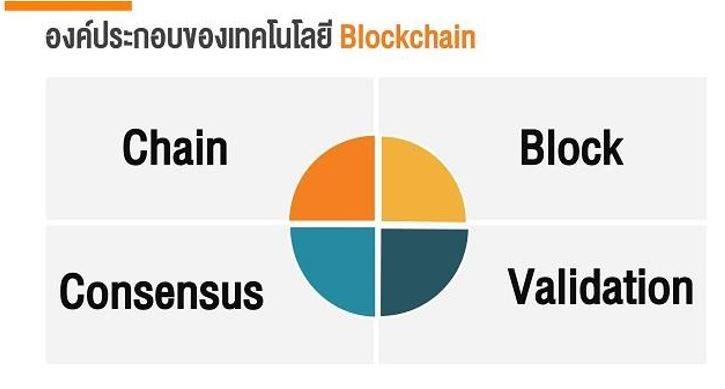 โมบายคอมเมิร์ซ
โมบายคอมเมิร์ซ หรือ เอ็มคอมเมิร์ซ หรือการพาณิชย์ด้วยโทรศัพท์เคลื่อนที่ (Mobile Commerce หรือ mCommerce) สามารถตอบสนองต่อผู้ใช้และผู้บริโภคได้ทันท่วงที ส่งผลต่อยอดขายที่เพิ่มขึ้นของบริษัท เป็นช่องทางการตลาดแบบทันสมัย จากอดีตนั้นเป็นแค่ส่วน เสริมเล็ก ๆ แต่ปัจจุบันเป็นช่องทางที่สำคัญไม่ยิ่งหย่อนไปกว่าช่องทางการตลาดแบบเดิม
การออกแบบโมบายคอมเมิร์ซ
1. แอปพลิเคชัน (Application) 
2. สิ่งอำนวยสำหรับผู้ใช้งาน (User infrastructure) 
3. อุปกรณ์ตัวกลางการเชื่อมต่อแบบไร้สาย (Wireless middleware) 
4. สิ่งอำนวยสำหรับเครือข่าย (Network in frastructure)
ประเภทของโมบายคอมเมิร์ซ
1. การซื้อขายสินค้าปลีก อุปโภคบริโภค
2. eBook หรือ eMagazine 
3. Digital asset Media Music  Movies 
4. Mobile application / In- app purchase
แนวโน้มธุรกิจพาณิชย์อิเล็กทรอนิกส์
1. ออนไลน์สู่ออฟไลน์ และ Omni-Platform 
2. การใช้สมาร์ตโฟนเพื่อกระตุ้นยอดการซื้อ 
3. สร้างช่องทางขายของด้วยโทคโนโลยี AI
4. ข้อมูลออนไลน์มีความสำคัญก่อนตัดสินใจซื้อ
แนวโน้มธุรกิจพาณิชย์อิเล็กทรอนิกส์
1. ออนไลน์สู่ออฟไลน์ และ Omni-Platform 
2. การใช้สมาร์ตโฟนเพื่อกระตุ้นยอดการซื้อ 
3. สร้างช่องทางขายของด้วยโทคโนโลยี AI
4. ข้อมูลออนไลน์มีความสำคัญก่อนตัดสินใจซื้อ
ทราฟฟิก (Traffic)
จำนวนผู้เข้าเยี่ยมชมเว็บไซต์ ยิ่งทราฟฟิกมากยิ่งเพิ่มโอกาสในการเปลี่ยนจำนวนผู้เข้าเยี่ยมชม ให้กลายมาเป็นลูกค้าได้มากเช่นกัน การสร้างทราฟฟิกจำนวนมาก ต้องหาที่มาของทราฟฟิกก่อน ว่าผู้เข้าเยี่ยมชมเว็บไซต์มาจากช่องทางใด เพื่อที่จะนำข้อมูลตรงนี้ไปต่อยอดในการเพิ่มทราฟฟิกให้มากขึ้น โดยวิธีอย่างการทำ SEO (Search Engine Optimization) การใช้โซเชียลมีเดีย หรือการลงโฆษณา เป็นเทคนิคที่จะช่วยเรื่องทราฟฟิกได้
อัตราการเปลี่ยนแปลงการชมสินค้าเป็นการส่งซื้อสินค้า (Conversion Rate)
ในการพาณิชย์อิเล็กทรอนิกส์ หมายถึง คนที่เข้ามาเลือกชมสินค้าในเว็บไซต์ มีคนสั่งซื้อเป็นกี่ เปอร์เซ็นต์ 
 ตัวอย่าง จำนวนทราฟฟิกที่เข้ามายังเว็บไซต์ขายสินค้าเท่ากับ 1,000 คน/เดือน มี ลูกค้าจำนวน 10 คนสั่งซื้อสินค้า คิดเป็น Conversion Rate (CVR) ร้อยละ 1 สมมติว่ามีคน เข้าเว็บไซต์ 1,000 คน แต่ซื้อสินค้าแค่ 1 รายการ ต่อเดือน แปลว่า Conversion Rate ของเว็บไซต์ อยู่ที่ร้อยละ 0.1 กำลังเสียเงินในการหาทราฟฟิกมาก ๆ เข้ามาแต่ไม่สามารถเปลี่ยนให้เป็นยอดขายได้ เมื่อลูกค้าเข้ามาถึงหน้าเว็บไซต์แล้ว จะทำยังไงให้ลูกค้าซื้อสินค้า
มูลค่าเฉลี่ยของรายการที่สั่งซื้อ (Average Order Value)
มูลค่าเฉลี่ยของรายการที่สั่งซื้อ สามารถคำนวณได้มาจากยอดขายที่ได้ต่อจำนวนออเดอร์ที่ลูกค้าสั่งซื้อ จะทำอย่างไรเพื่อจะให้มูลค่าในการสั่งซื้อแต่ละครั้งเพิ่มขึ้น วิธีการคือ เพิ่มจำนวนลูกค้าให้มากขึ้น กระตุ้นให้ลูกค้าซื้อมากขึ้น และทำให้ลูกค้ากลับมาซื้อซ้ำ
สรุป
การเติบโตของธุรกิจอีคอมเมิร์ซมีองค์ประกอบหนึ่งที่ช่วยให้เป็นธุรกิจที่ประสบความสำเร็จได้ นั่นก็คือ “ระบบการชำระเงินที่ดี” เพราะหากผู้ซื้อสามารถจ่ายเงินซื้อสินค้าจากร้านค้าออนไลน์ได้ง่าย รวดเร็ว และปลอดภัย น่าเชื่อถือ ผู้ประกอบการเองก็สามารถที่จะระบายสินค้าและมีรายได้เข้ามา คล่องมือเช่นเดียวกัน และด้วยการเติบโตของอีคอมเมิร์ซจึงทำให้ระบบ ePayment ซึ่งเป็นโครงสร้าง พื้นฐานที่จะช่วยสนับสนุนธุรกิจ